Biology for a Changing World, 2e Clicker Questions Chapter 17
Why are moon rocks useful in determining the age of Earth?
The moon is geologically inactive, so the original rocks are still present.
The Earth’s surface is geologically active, so most of the original rocks have been lost through geologic activities.
Both A and B.
None of the above.
[Speaker Notes: Answer: C 
Answer Notes: Earth is very active geologically, most of the original rocks have been “recycled” through the perpetual movement, churning, and re-melting of the crust. In contrast, the moon is not geologically active, and its surface is mostly intact with the original rocks, which allow then to be dated.

Driving Question: 1]
What type of rock can be dated with radiometric methods?
Rock formed from a volcanic eruption
Rock formed from chunks of other rocks that were cemented together
Rock formed from layers of mud
Rock formed from layers of sand
[Speaker Notes: Answer: A 
Answer Notes: This is the only option that is an igneous rock. The rest are sedimentary rocks, and because sedimentary rocks are made of particles of other rocks and may be comprised of rocks of different ages, they cannot be dated with radiometric methods. 

Driving Question: 1]
How do scientists know how the first life appeared on Earth?
Early cells have been found frozen in samples from the Moon 
The first cells fossilized well enough to let scientists study their structure
They have conducted careful experiments to replicate conditions of the “primordial soup” and lightning strikes
All of the above.
[Speaker Notes: Answer: C 
Answer Notes: Experiments with conditions that were similar to the chemical and physical environment on Earth.

Driving Question: 1 

Wrong Answer Notes: 
Option A is incorrect because signs of life have not been found on the moon.
Option B is incorrect because the earliest cells were soft structures that did not fossilize, so we have no evidence of their structure.]
TRUE or FALSE?The fossil record shows that Earth’s geography and climate have been stable over time.
TRUE
FALSE
[Speaker Notes: Answer: B 
Answer Notes: The Earth has undergone a great deal of change in geography (ex: the supercontinent Pangea broke up into several smaller and more isolated continents) and climate (ex: the very early climate was extremely hot and it has cooled dramatically; some of the extreme extinction events are also likely due to dramatic changes in climate).

Driving Question: 1]
TRUE or FALSE?The same geologic forces that resulted in the break-up of Pangaea are still active today and the current continents are still moving.
TRUE
FALSE
[Speaker Notes: Answer: A 
Answer Notes: Earth is still geologically active and through plate tectonics, the overlying landmasses (i.e. the current continents) continue to move. GPS measurements estimate the movement of plates to be between 2.5 and 15 cm / year.

Driving Question: 2]
Which factor is not important in influencing the distribution of related species?
Their evolutionary history
Biogeography
Convergent evolution
Plate tectonics
[Speaker Notes: Answer: C
Answer Notes: Convergent evolution is when unrelated species develop similar characteristics, and is not a primary driver influencing the distribution of related species. 

Driving Question: 2

Wrong Answer Notes: 
Option A IS important because the distribution of organisms reflects with evolutionary history. 
Option B IS correct because biogeography can explain why some species are found in some areas and not others.
Option D IS correct because species could have evolved when landmasses were close together, and could still be found on these landmasses now, even though they have moved quite far apart through the actions of plate tectonics (ex: current distribution of penguins).]
How are living things currently grouped on the evolutionary tree?
2 categories: Animals and Plants
3 categories: Animals, Plants, & Protists
3 domains: Bacteria, Archaea, and Eukarya 
5 kingdoms: Animalia, Plantae, Fungi, Protista, and Monera
[Speaker Notes: Answer: C 

Driving Question: 3

Wrong Answer Notes: 
Option A was the method before the 18th century.
Option B: Protists were added to the original classification scheme in the late 1800’s.
Option D: This scheme was proposed in the 1960’s to help classify difficult organisms like fungi which didn’t fit well in the older classification method, and classified organisms on how they get their food and the types of cells they have. This system was changed due to genetic studies in the 1970’s, and choice (c) reflects our current best understanding of the fundamental branches of the evolutionary tree.]
Which species would be most closely related?
Species that are in the same Genus
Species that are in the same Phylum
Species that are in the same Kingdom
Species that are in the same Order
[Speaker Notes: Answer: A
Driving Question: 3]
Which level of classification holds the last common ancestor of humans and fish?
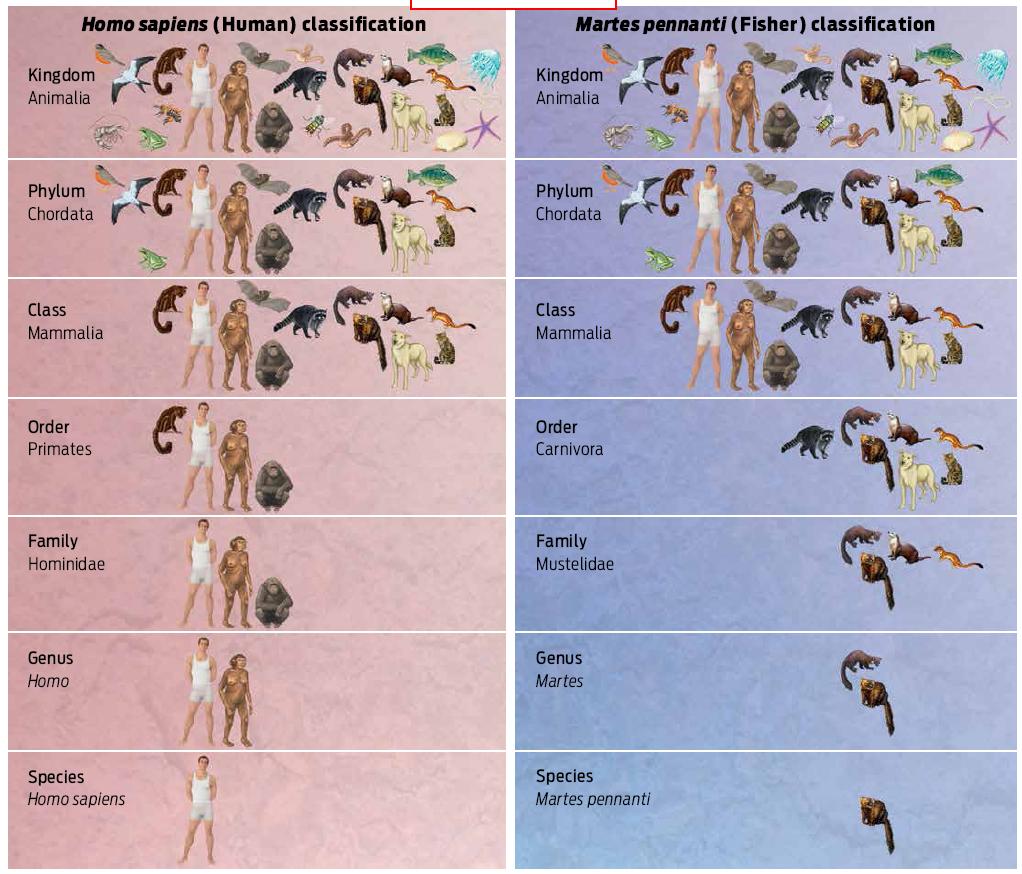 A. Kingdom Animalia
B. Phylum Chordata
C. Class Mammalia
D. Humans and fish do not share a common ancestor
[Speaker Notes: Answer: B 
Answer Notes: Both humans and fish are part of this group and both evolved from a Chordate (backboned) ancestor.
Driving Question: 3

Wrong Answer Notes: 
Option A is incorrect because Kingdom Animalia is not the narrowest choice (it would hold a common ancestor, but not the last common ancestor).
Option C is incorrect because the common ancestor of fish and humans was not a mammal (this category is too narrow and excludes fish ancestors). 
Option D is incorrect because humans and fish do share a common ancestor, even though it is a very distant ancestor.]
What level of classification would not include all of the species in this tree?
They are all in the Kingdom Animalia
They are all in the Class Reptilia 
They are all in the Phylum Chordata
They are all in the Domain Eukarya
alligator
turtle
dog
monkey
human
[Speaker Notes: Answer: B 
Answer Notes: NOT all the species can be classified as Reptilia but all the species can be classified in the same Domain, Kingdom, and Phylum.
Driving Question: 3]
What point represents the root of this phylogenetic tree?
salamander
turtle
dog
alligator
monkey
human
D
A
C
B
[Speaker Notes: Answer: B 
Answer Notes: The tree is rooted with the common ancestor of all of the species included in the tree, and all of the species are descended from this shared ancestor.
Driving Question: 3]
Two species look very similar but do not have very similar DNA sequences. What is the most likely explanation?
The DNA sequences are wrong.
They are closely related even though their DNA sequences are different.
The two species share similar characteristics due to convergent evolution.
They probably share a recent common ancestor.
[Speaker Notes: Answer: C  
Answer Notes: Convergent evolution can cause two unrelated species to have similar characteristics.
Driving Question: 3]
Wings and the ability to fly evolved in both birds and bats. What is the best explanation?
Because birds and bats both have wings, they must be closely related to each other
Similar characteristics, such as the ability to fly, can evolve independently in unrelated groups
[Speaker Notes: Answer: B 
Answer Notes: Similar characteristics can evolved independently in unrelated groups due to convergent evolution.
Driving Question: 3]
Two species look very similar but do not have very similar DNA sequences. How would you categorize them on a phylogenetic tree?
They should be categorized in groups with their closest relatives.
They should be categorized in the same group because they share similar morphological traits.
Because the morphological and genetic information are conflicting, they cannot be categorized.
None of the above.
[Speaker Notes: Answer: A  
Answer Notes: In a phylogeny (i.e. the tree of life), species are categorized by relatedness rather than just relying of morphology (which can be misleading in some cases because of convergent evolution that can cause two unrelated species to have similar characteristics).

Driving Question: 3]